«ОБРАЗОВАТЕЛЬНЫЙ БРЕНД ТЕРРИТОРИИ» в рамках Всероссийского детского фестиваля народной культуры «Наследники традиций»ПРОЕКТ «НАСЛЕДИЕ»
Актуальность проекта
Чеченская Республика является одной из древнейших республик Северного Кавказа. Чеченский народ имеет многовековые традиции, национальный язык, древнейшую и самобытную культуру. Частью повседневной жизни чеченцев является соблюдение традиций, которые складывались веками и передавались предыдущими поколениями. Культура чеченского народа настолько интересна, самобытна и имеет такие глубокие корни, что каждый день можно находить для себя что-то совершенно новое, неисследованное и неизученное.

Адаты, обычаи чеченцев – неотъемлемая часть их повседневной жизни. В каждой чеченской семье чтут и соблюдают традиции, переданные старшим поколением. Столетиями складывался в чеченском обществе свод правил поведения.
Цель проекта:
 Сохранение и развитие национальной культуры через творчество художника Шамиля Шамурзаева. И формирование интереса к народному творчеству
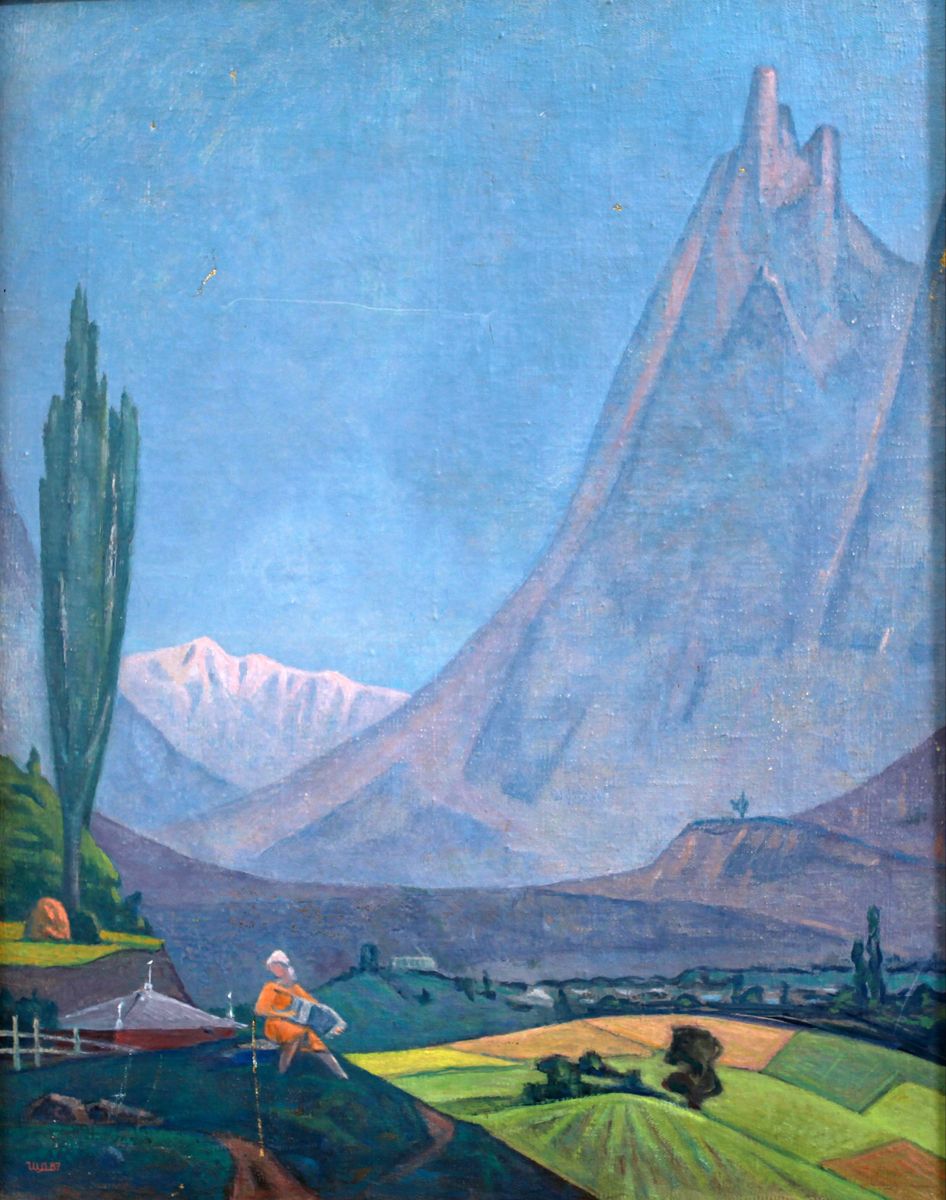 Задачи проекта:
• Проведение республиканского фестиваля «Наследие»; 
Проведение мастер-классов, выставок по изобразительному искусству; • Через творчество художника представить быт и традиции прошлого своего народа;  
• Сохранить культурное наследие  чеченского  и российского художника, заслуженного деятеля искусств Чечено-Ингушской АССР, заслуженного художника Российской Федерации, члена Союза художников СССР (1971) Шамиля Шамурзаева.
Данный проект позволит:

 Проведение муниципального  фестиваля «Наследие»
издание альбома графических работ художника Шамиля Шамурзаева;
проведение мастер-классов, выставок по
изобразительному искусству;
 создание АРТ – пространства «Наследие»
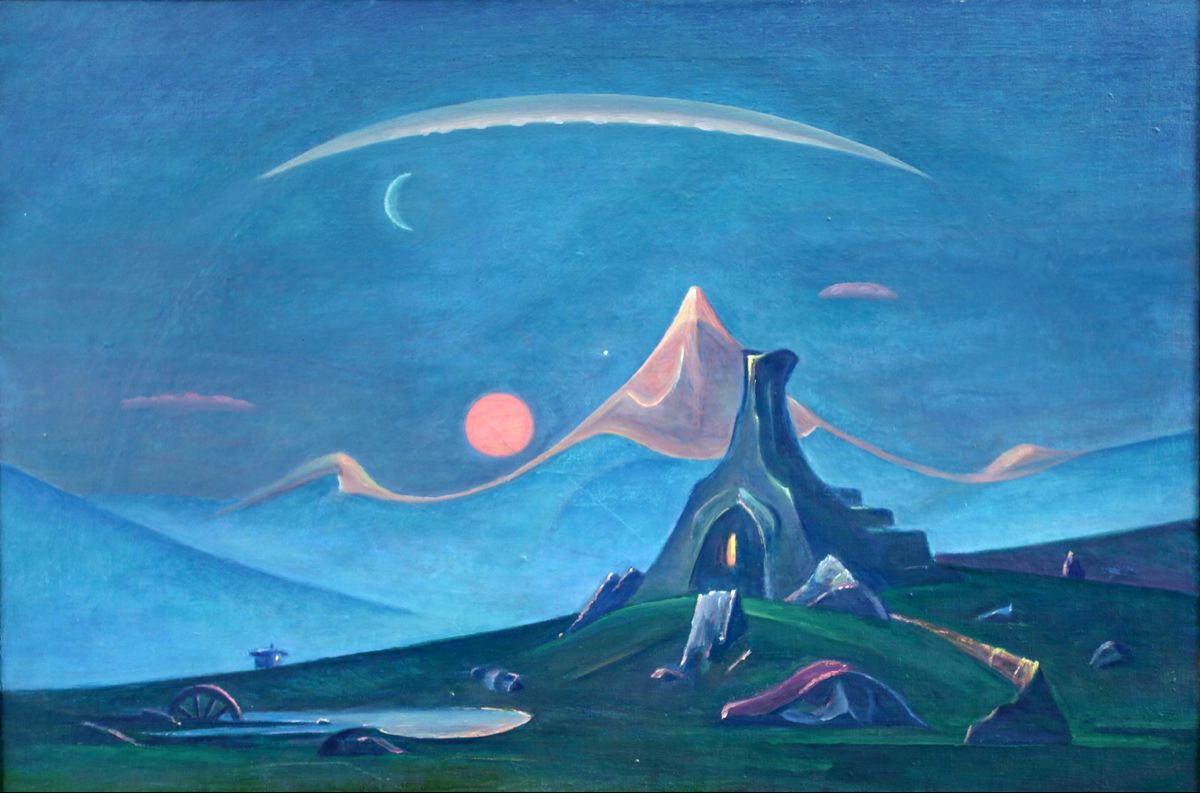 Механизм реализации проекта
Для осуществления данного проекта планируется:
Создание оргкомитета по проведению муниципального фестиваля;
Разработать Положение о проведении фестиваля;
Анализ и состояние графических работ, рисунков;
Поисково-исследовательская работа по творчеству Шамиля Шамурзаева;
 Подготовка материалов (рисунков) для изготовления открыток;
 Копирование, сканирование необходимых графических работ;
рукописной книги;
Издание альбома графических работ Шамиля Шамурзаева;
Проведение муниципального фестиваля.
Ожидаемый результат
Во время и после проведения проекта «Наследие» люди получат положительный заряд энергии. Праздник будет сближать, и соединять людей разных интересов, увлечений, профессий и национальностей. Через издание альбома графических работ художника Шамиля Шамурзаева расширит интерес к родному языку, культуре чеченского народа. Участники проекта получат полное представление о развернутой панораме мирной жизни чеченской степи с ее необозримыми далями, высоким небом, с тучами, полными живительной влаги, и ее вековым укладом в рамках АРТ – выставки, мастерклассы. Образ Шамиля Шамурзаева навеки сохранится в памяти людей, чей яркий талант, любовь к родной земле будет служить всегда примером для потомков.
Партнёры проекта:
Художественная школа
Районный Дом Культуры 
Районная библиотека 
 МБОУ «Шелковская СОШ №1»
МБОУ «Шелковская СОШ №2»
Цитаты проекта:
Культура – великий учитель того, как следует жить.
- Культура представляет главный смысл и главную ценность существования как отдельных 
народов и малых этносов, так и государств. Вне культуры самостоятельное существование их 
лишается смысла. 
- Любовь к родному краю, знания его истории – основа, на которой может осуществляться рост 
духовной культуры всего общества.
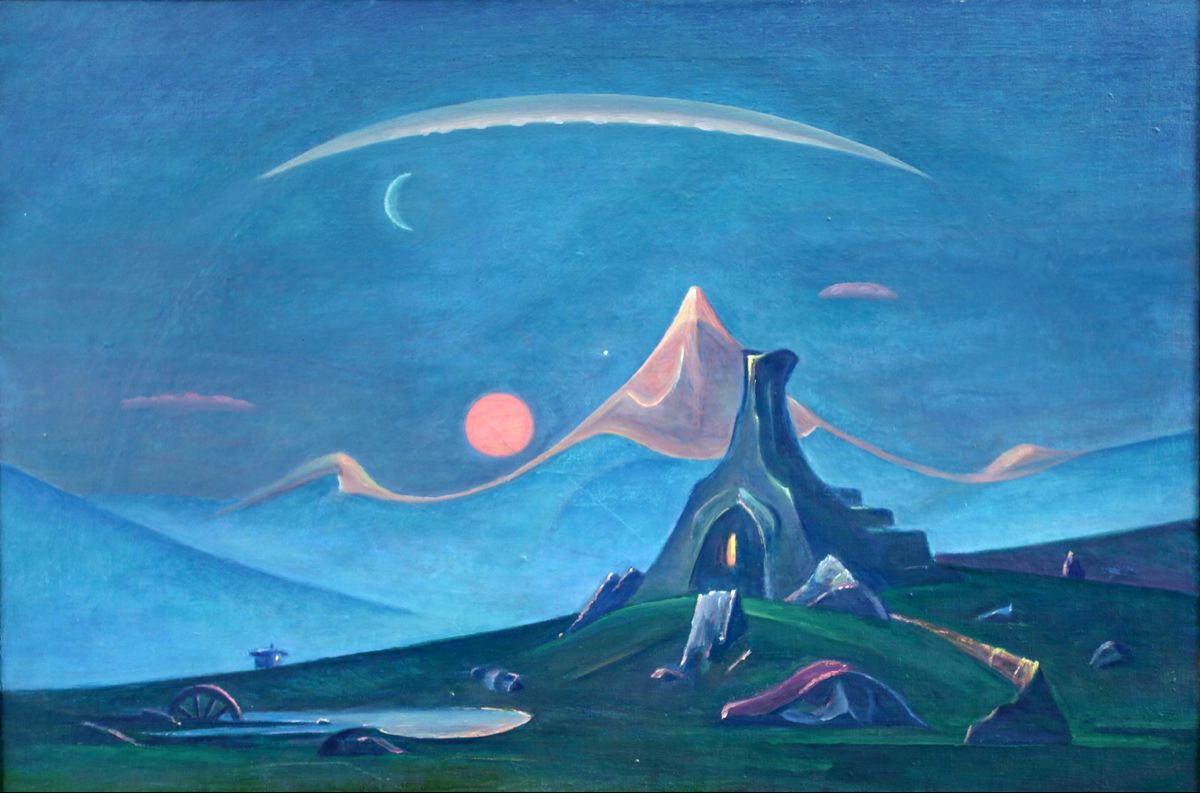 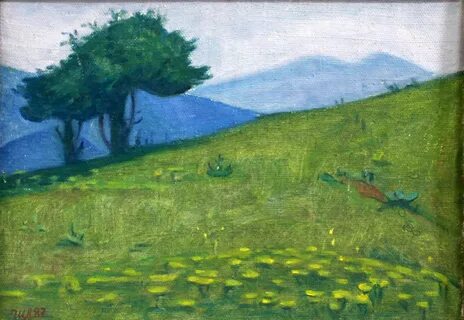 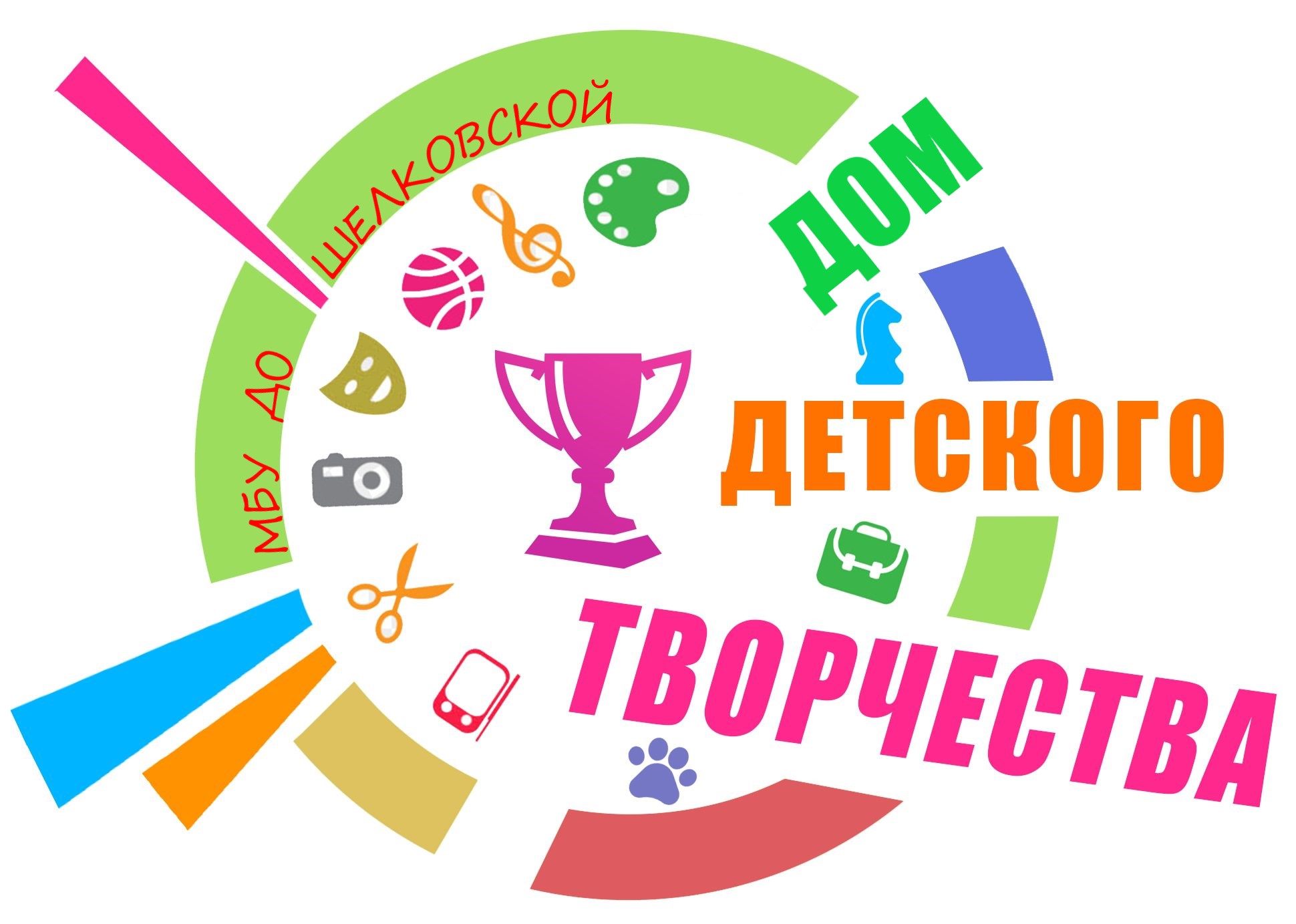 Фестиваль «Наследие»
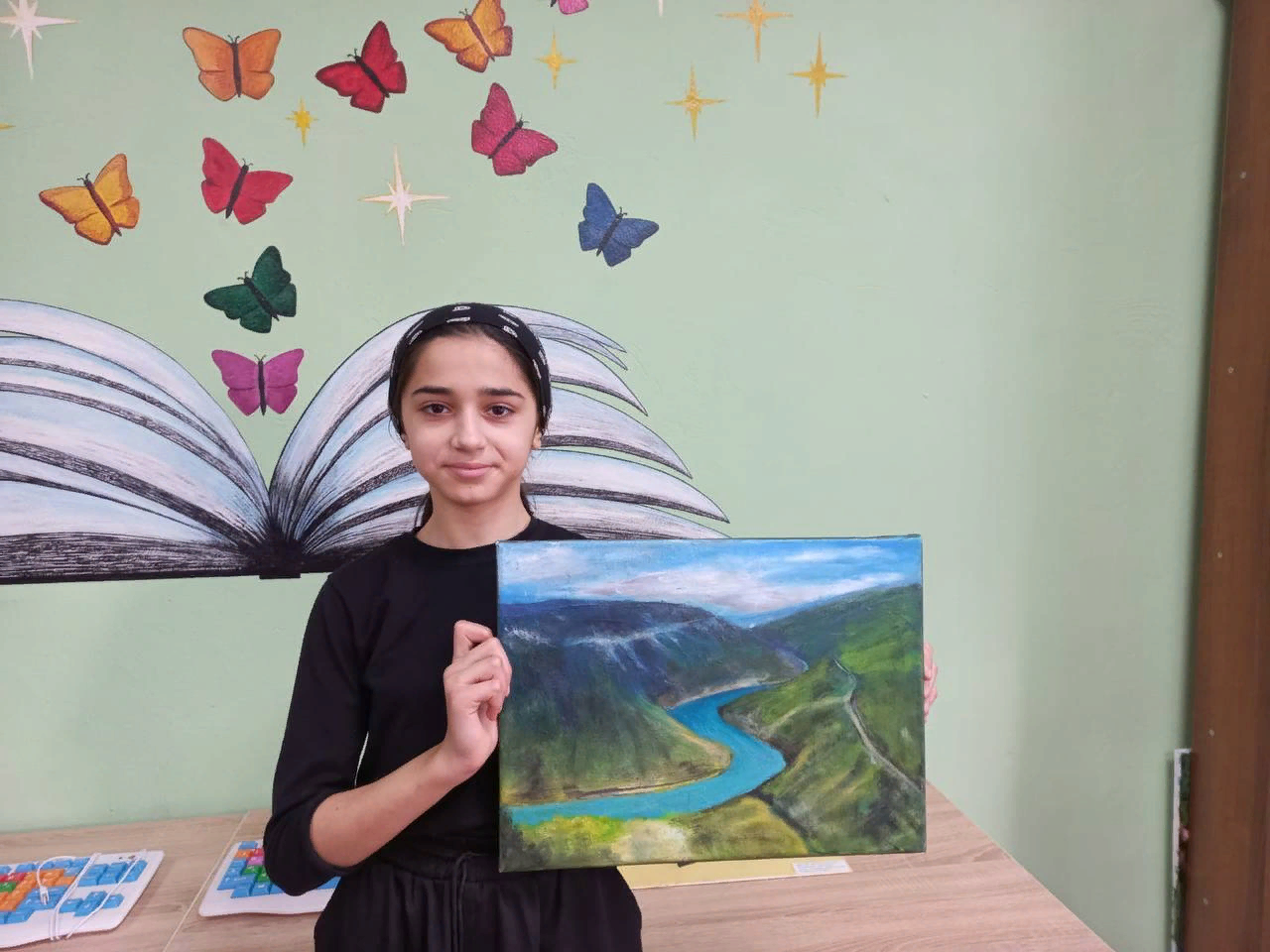 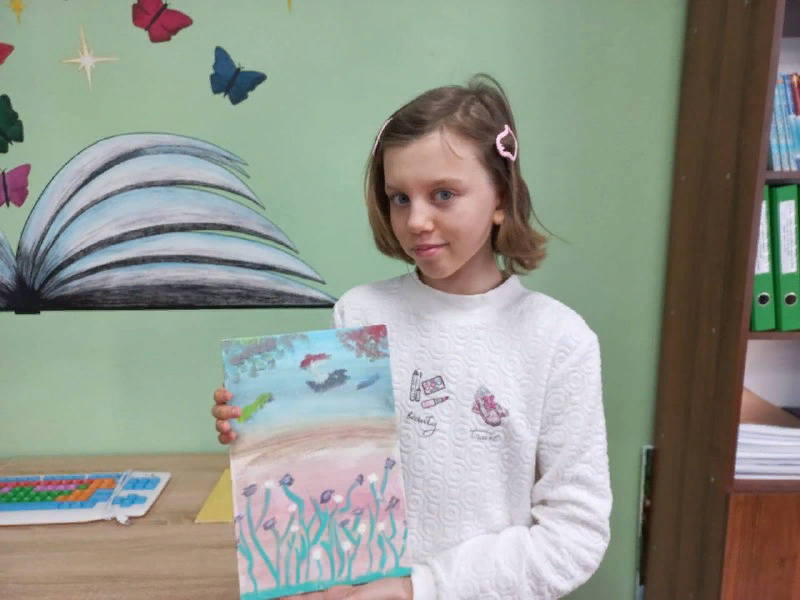 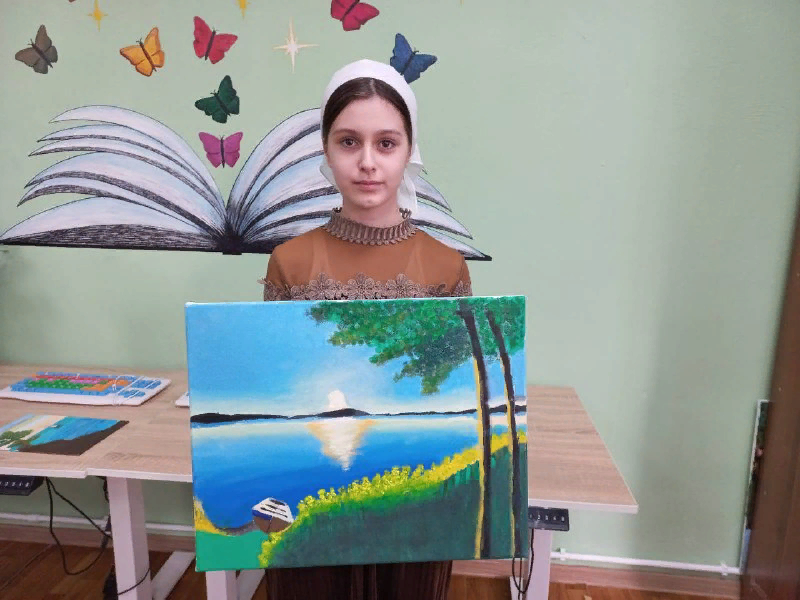 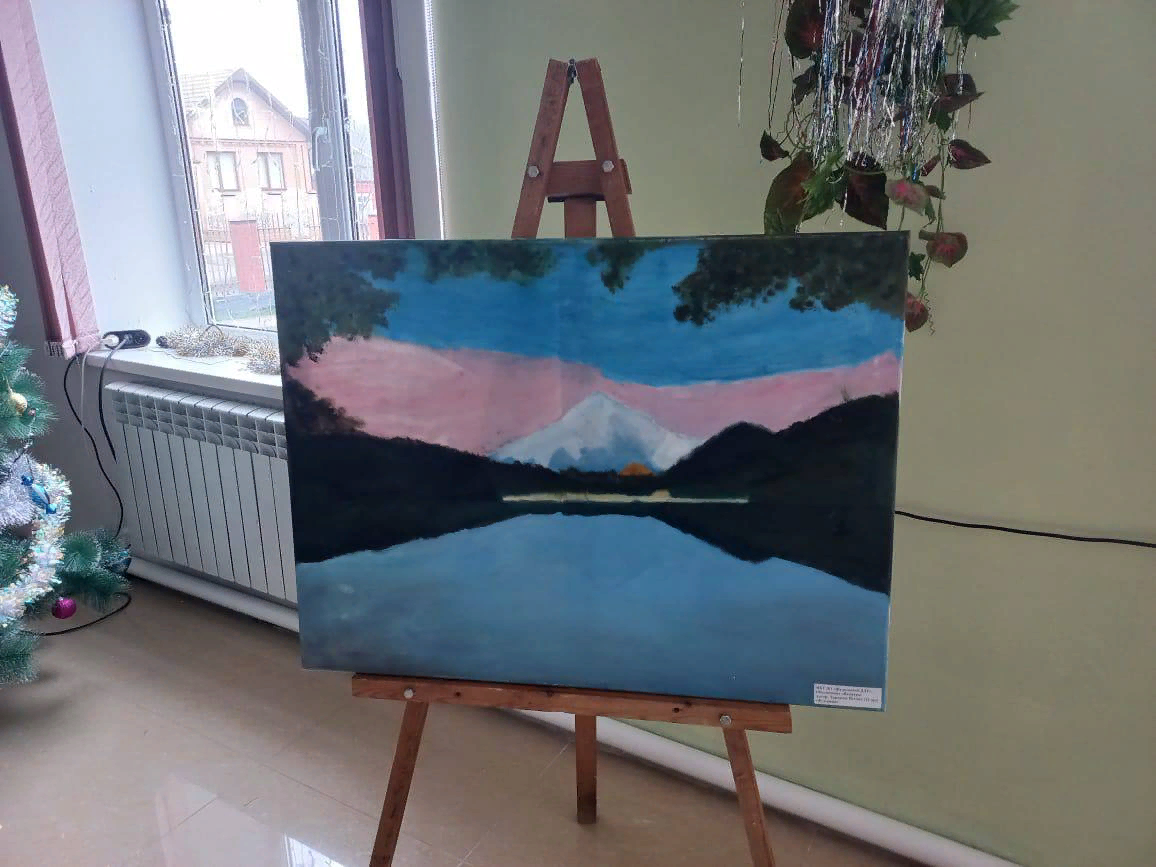 Выставка
творческих
работ детей
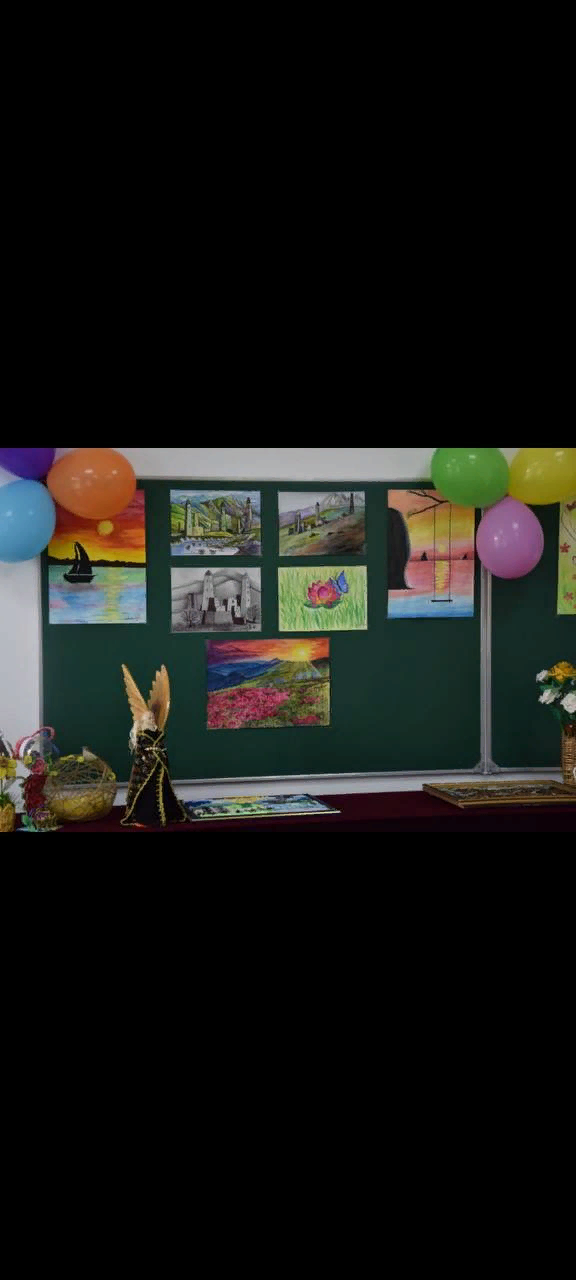 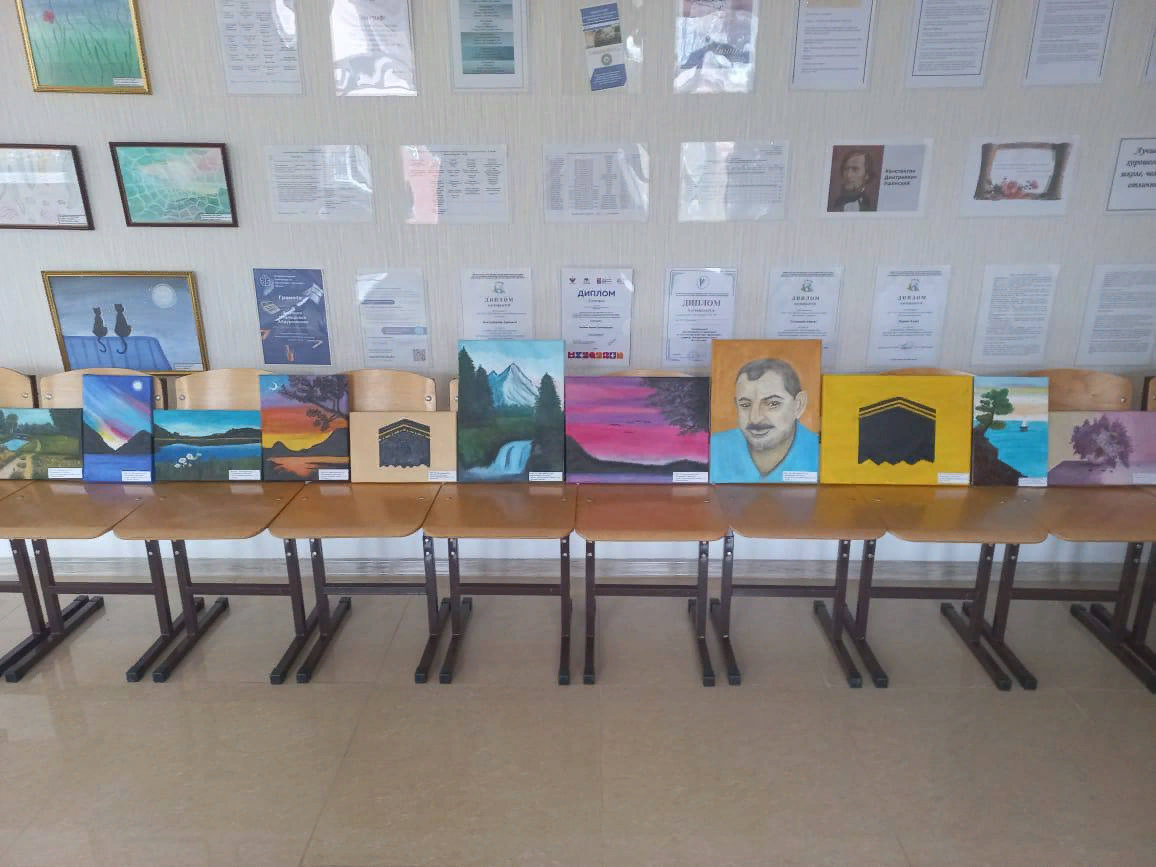 Выставка
творческих
работ детей
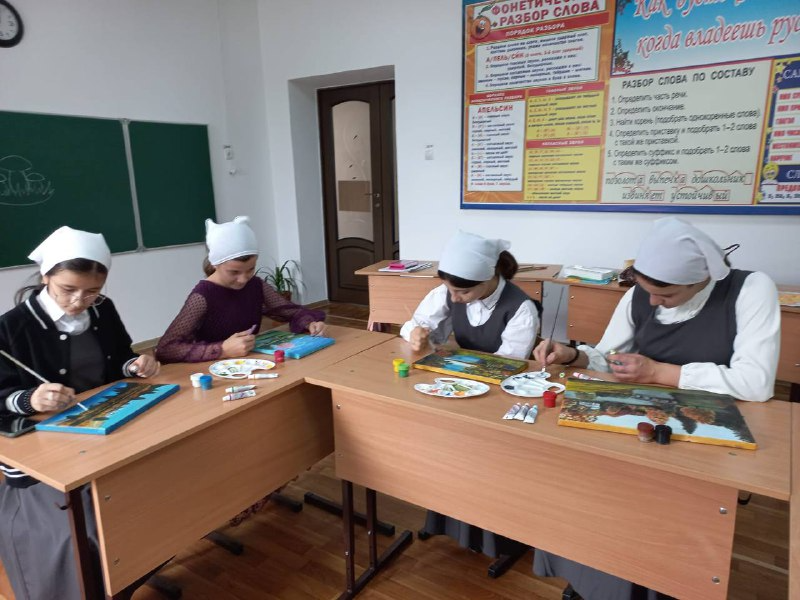 Творческая мастерская по изобразительному искусству
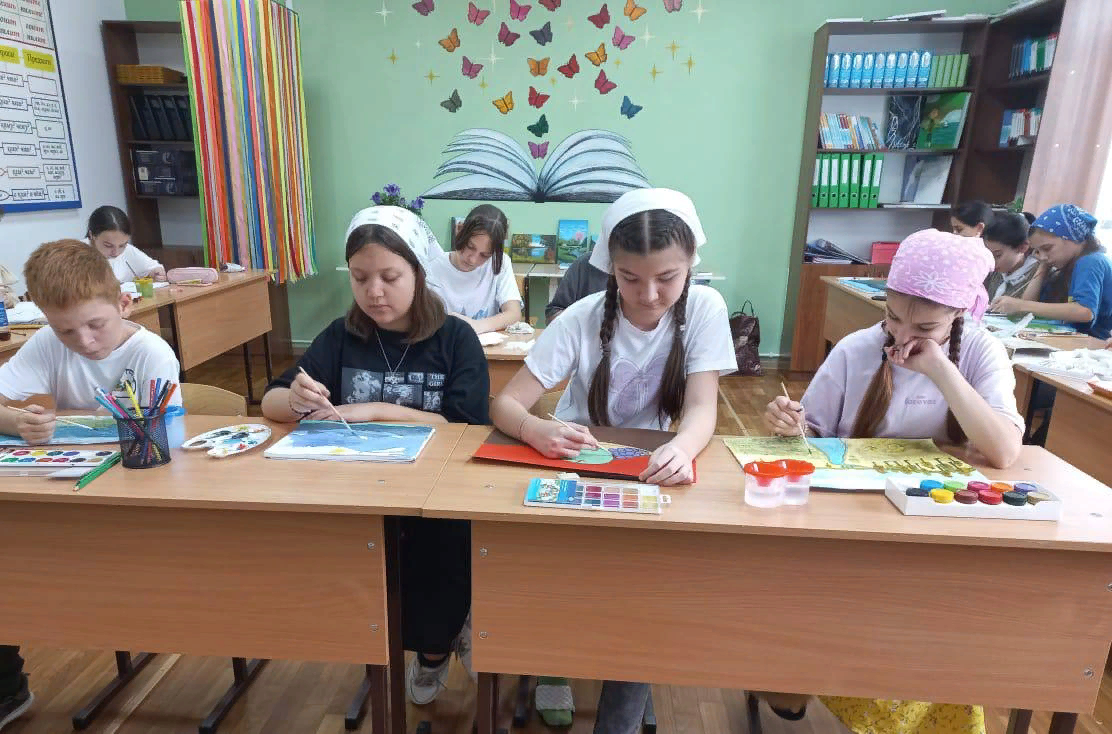 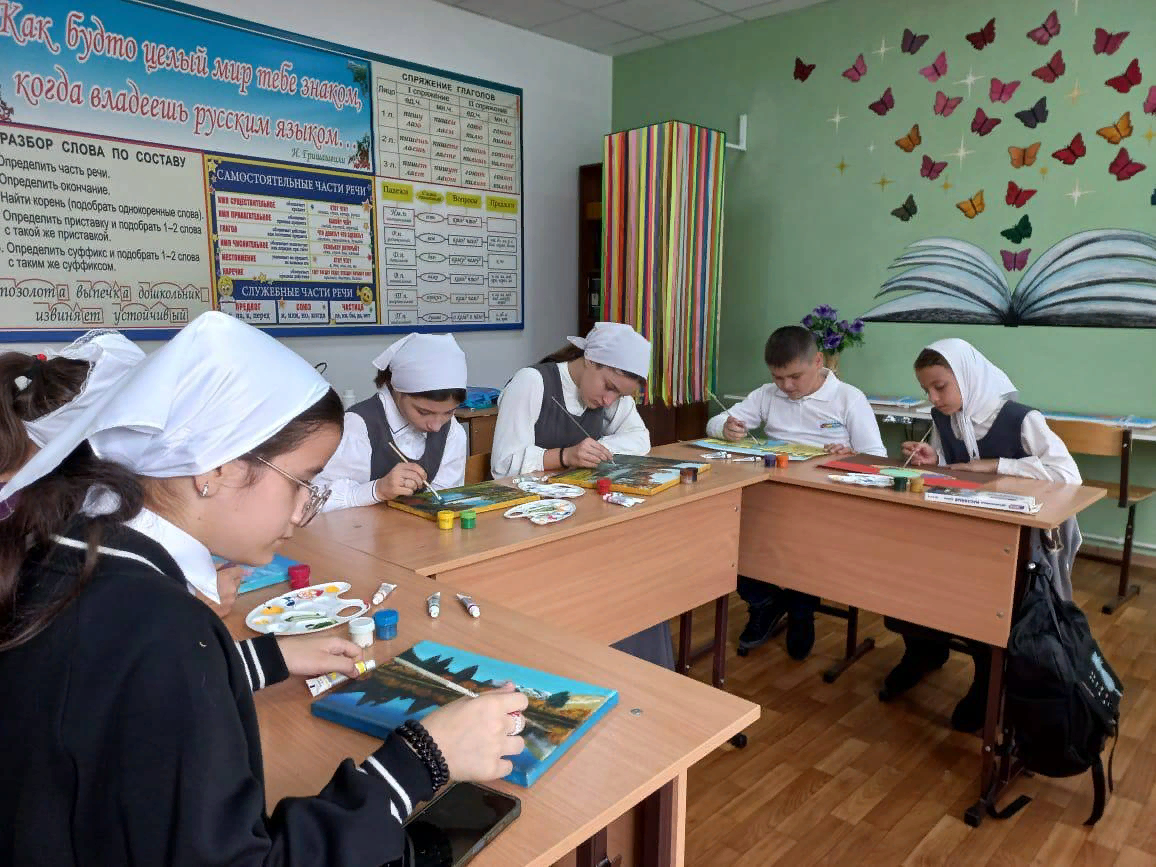 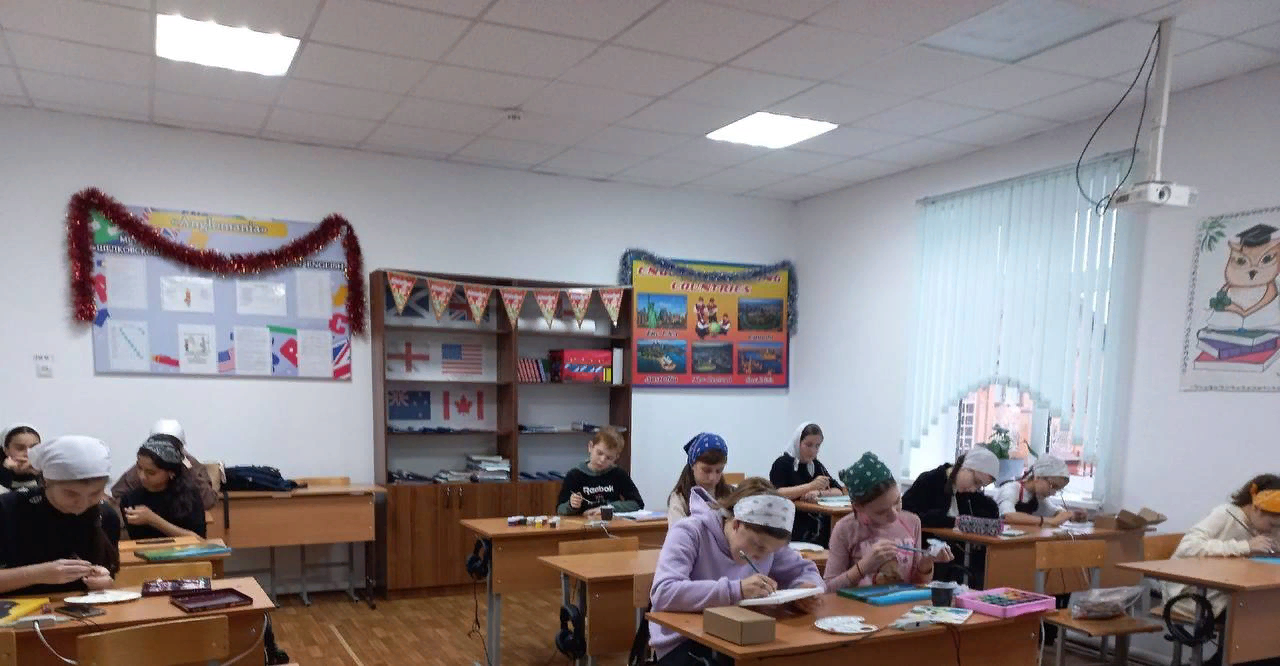 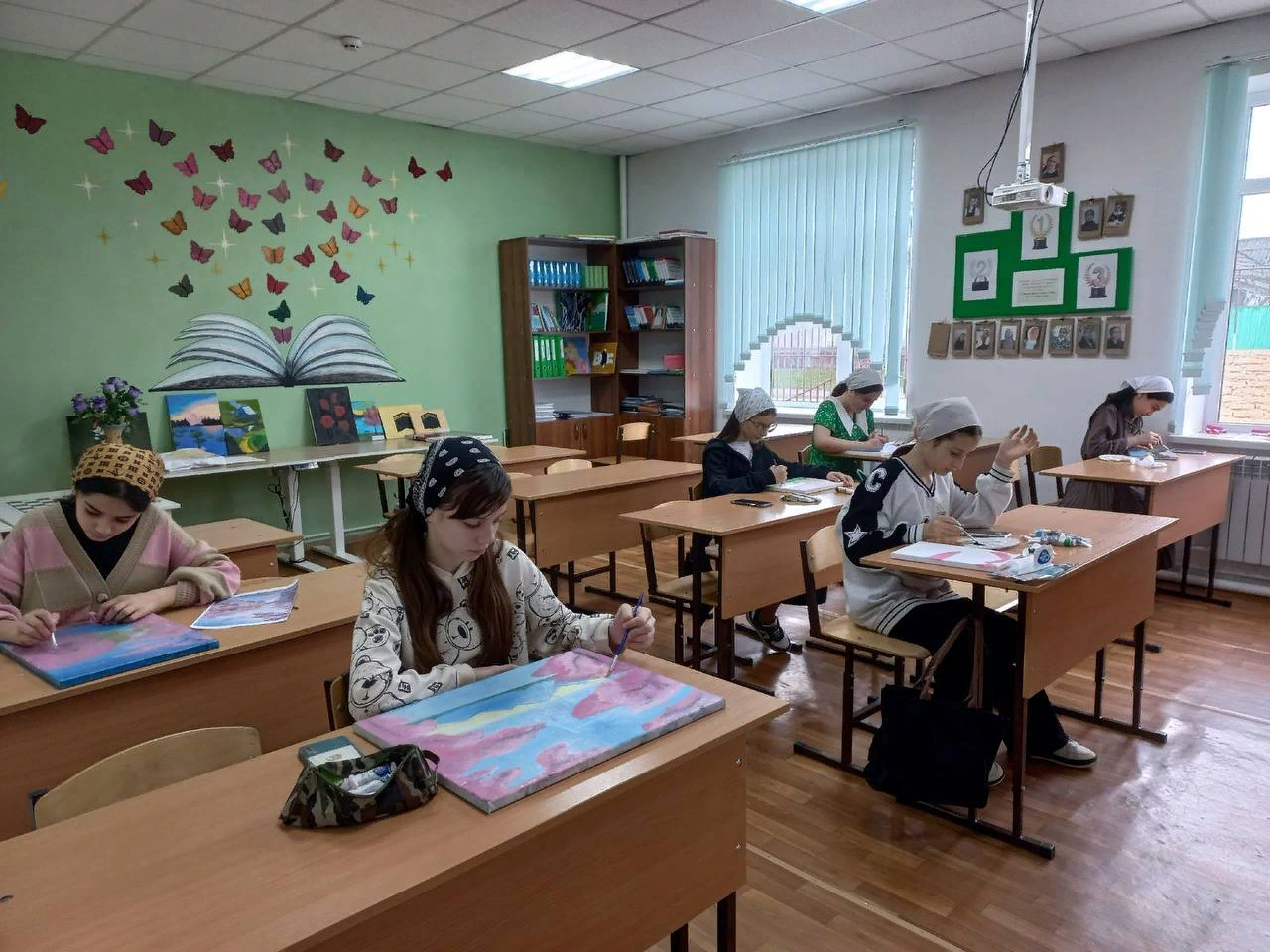 МАСТЕР – КЛАСС ДЛЯ ДЕТЕЙ И МОЛОДЕЖИ, В РАМКАХ РЕАЛИЗАЦИИ ПРОЕКТА
Спасибо за внимание !Руководитель проекта: Димаева Раяна Гендергановател.: 8989-904-49-68 раб. эл. почта: rayannna02@mil.ru